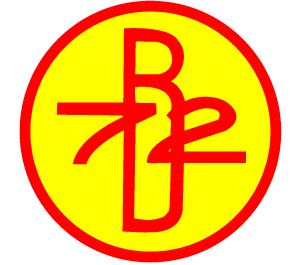 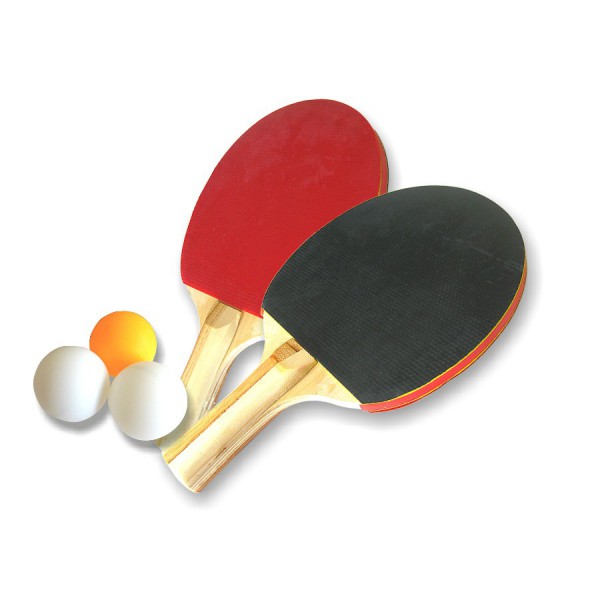 B-72 har gleden av å invitere deg til 
   Norges største bordtennishappening:
Norway
2023
47. MEGA SCANDINAVIAN CUP 
20.-21. MAI 2023
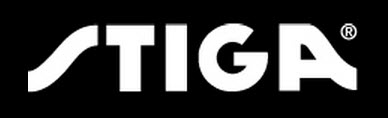 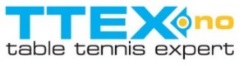 Påmeldingsfrist: Fredag 5.mai
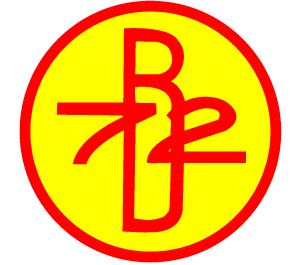 47. MEGA SCANDINAVIAN CUP 20.-21. mai 2023
Norway
Lørdag – Pass 2
Jenter 14 A/B			kr 150
Damer Elite 			kr 290
Herrer Elite			kr 290
Herrer C			kr 190
Gutter 14 A/B		kr 150
Damer B			kr 190
Gutter / Jenter 10		kr 150
Lørdag – Pass 1
Herrer eldre junior		kr 190
Veteran Herrer 35		kr 190
Veteran Herrer 50		kr 190
Veteran Damer 35		kr 190
Herrer F			kr 190
Jenter 13 A/B			kr 160
Damer eldre junior		kr 190
Gutter 13 A/B		kr 150
Nybegynner 11		kr 150
Nybegynner 15		kr 150
Åpen moro (cup)*		kr 100
2023
Søndag – Pass 1
Gutter 15 A/B		kr 150
Jenter 15			kr 150	
Funksjonshemmet åpen		kr 290
Gutter 11			kr 150
Jenter 11 A/B			kr 150
Herrer A			kr 250
Gutter / jenter 9		kr 150
Nybegynner 13		kr 150
Søndag – Pass 2
Gutter 12 A/B		kr 150
Jenter 12 A/B			kr 150
Herrer Junior			kr 180
Damer junior			kr 180
Herrer B			kr 190
Herrer D			kr 190
Gutter / Jenter 10		kr 150
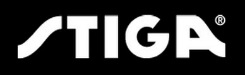 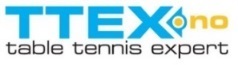 Det er kun tillatt å melde seg på en klasse fra hvert pass.
* Åpen moro kan spilles i kombinasjon med andre klasser i dette passet. Klassen går ut over hele dagen. I denne klassen starter spillerne med poeng ut ifra alder og nivå. Klassen teller ikke på rankingen. Klassen spilles ett sett til 21 poeng.
INFO MEGA CUP 20.-21. mai 2023
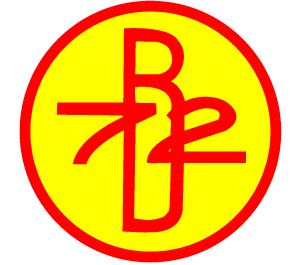 Norway
2023
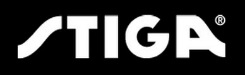 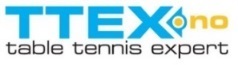 INFO MEGA SCANDINAVIAN CUP 20.-21. mai 2023
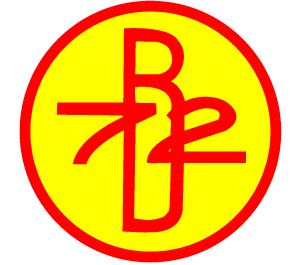 Norway
2023
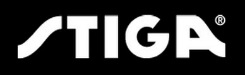 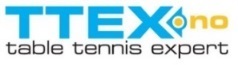 Hjertelig velkommen til oss i B-72!
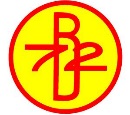 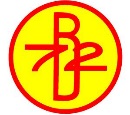